GrundlæggendeAlgoritmer og Datastrukturer


Topologisk Sortering, Stærke Sammenhængskomponenter
[CLRS, kapitel 22.4-22.5]
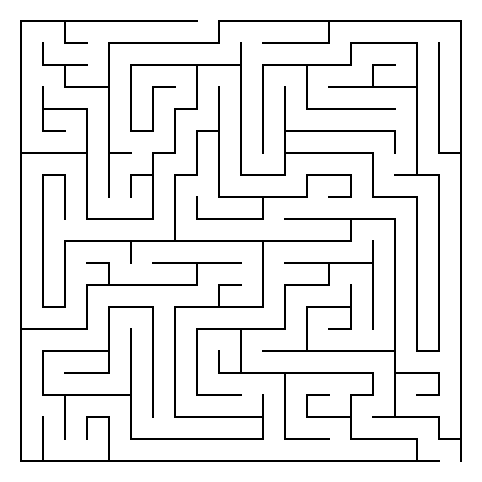 Dybde Først Søgning (DFS)
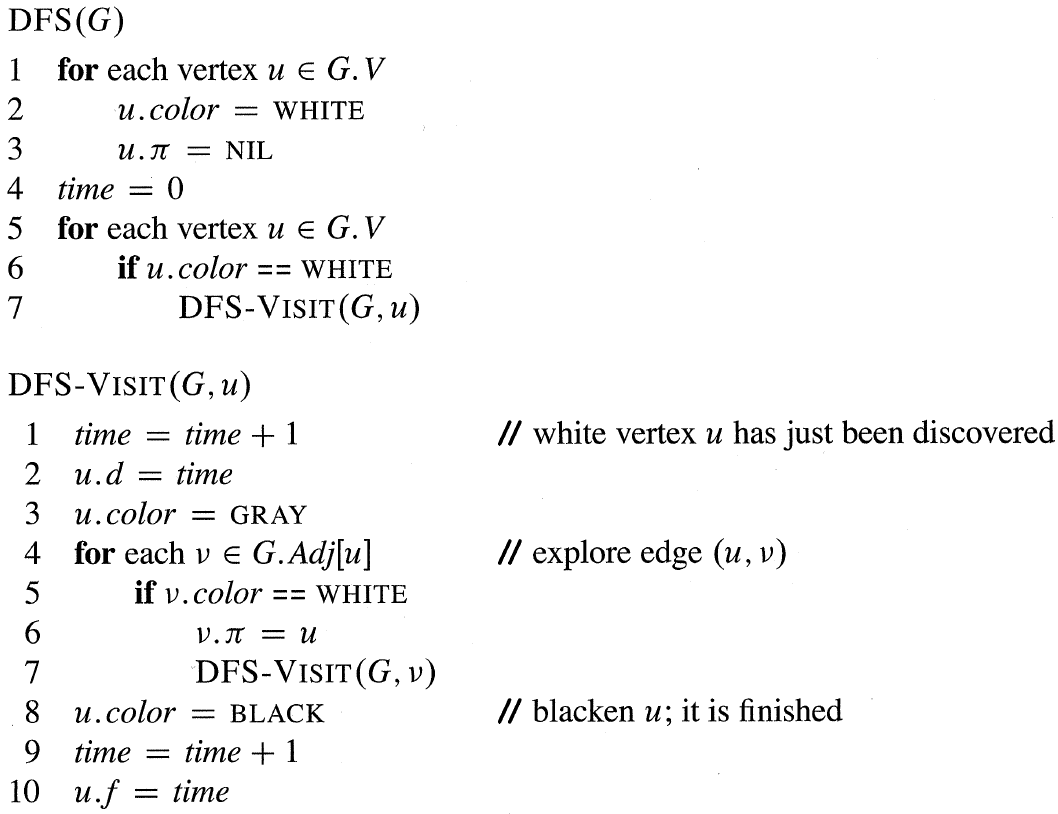 u.color
White	= knuderne endnu ikke besøgt
Gray 	= knuder på rekursionsstakken Black	= knuderne besøgt
u.π = faderen til u i DFS træet
u.d	= ”discover time” for u
u.f	= ”finishing time” for u
Tid O(n+m)
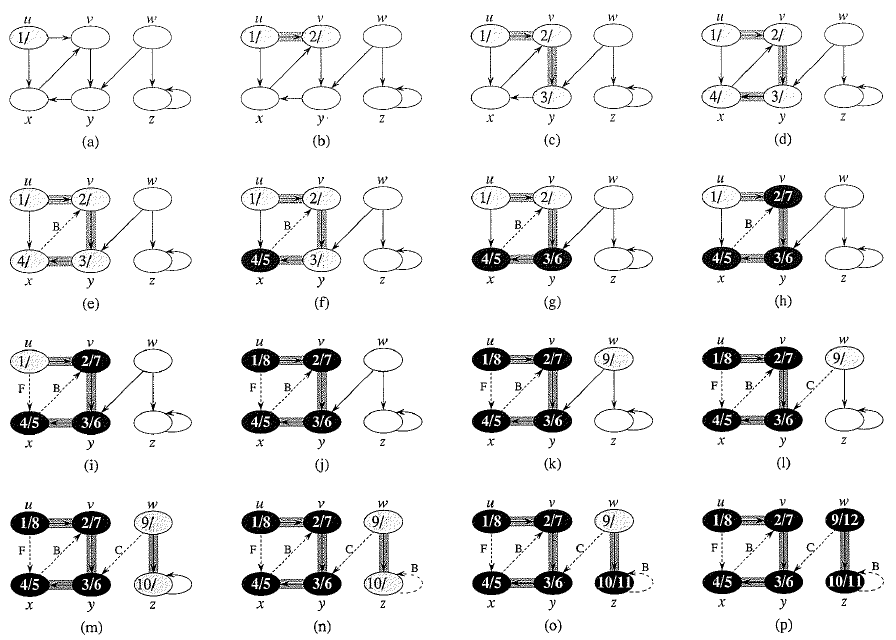 Kan en knude have 13/17 som DFS discover/finishing tider ?
Ja
Nej
Ved ikke
67 of 142
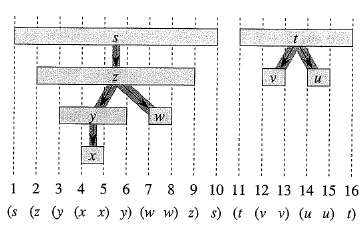 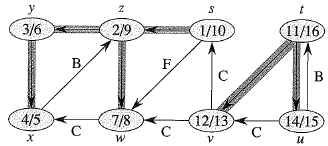 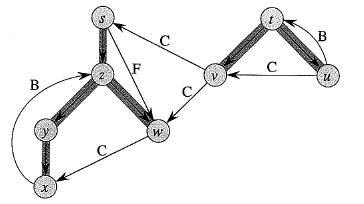 = træ-kanter
B	= tilbage-kanter
C	= kryds-kanter
F	= fremad-kanter
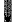 [Speaker Notes: Uorienterede grafer: ingen fremad- og kryds-kanter.]
Antag der findes sti a         b i en orienteret graf.Gælder der altid at a.f > b.f ?
Ja
Nej
Ved ikke
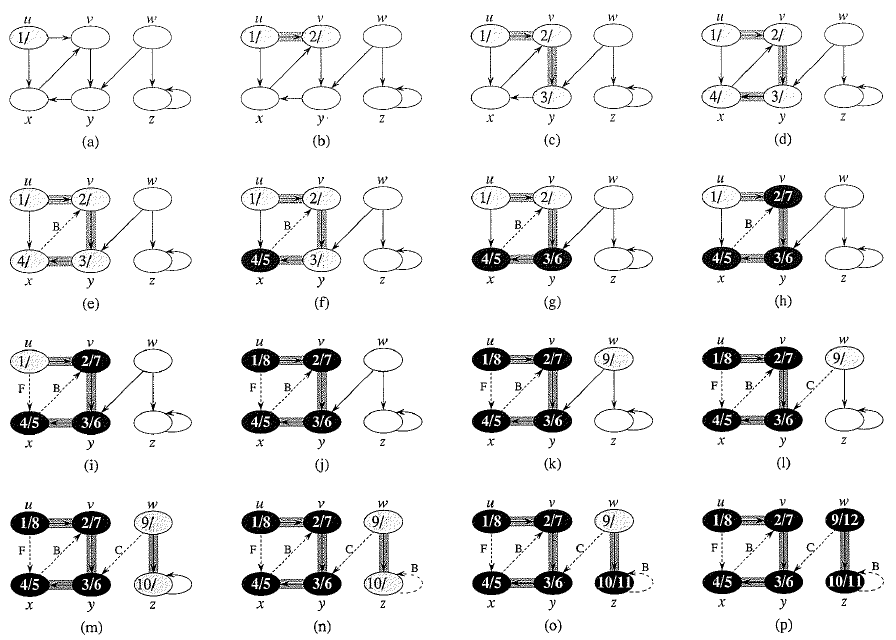 68 of 142
Antag der findes sti a         b i en orienteret grafuden cykler.Gælder der altid at a.f > b.f ?
Ja
Nej
Ved ikke
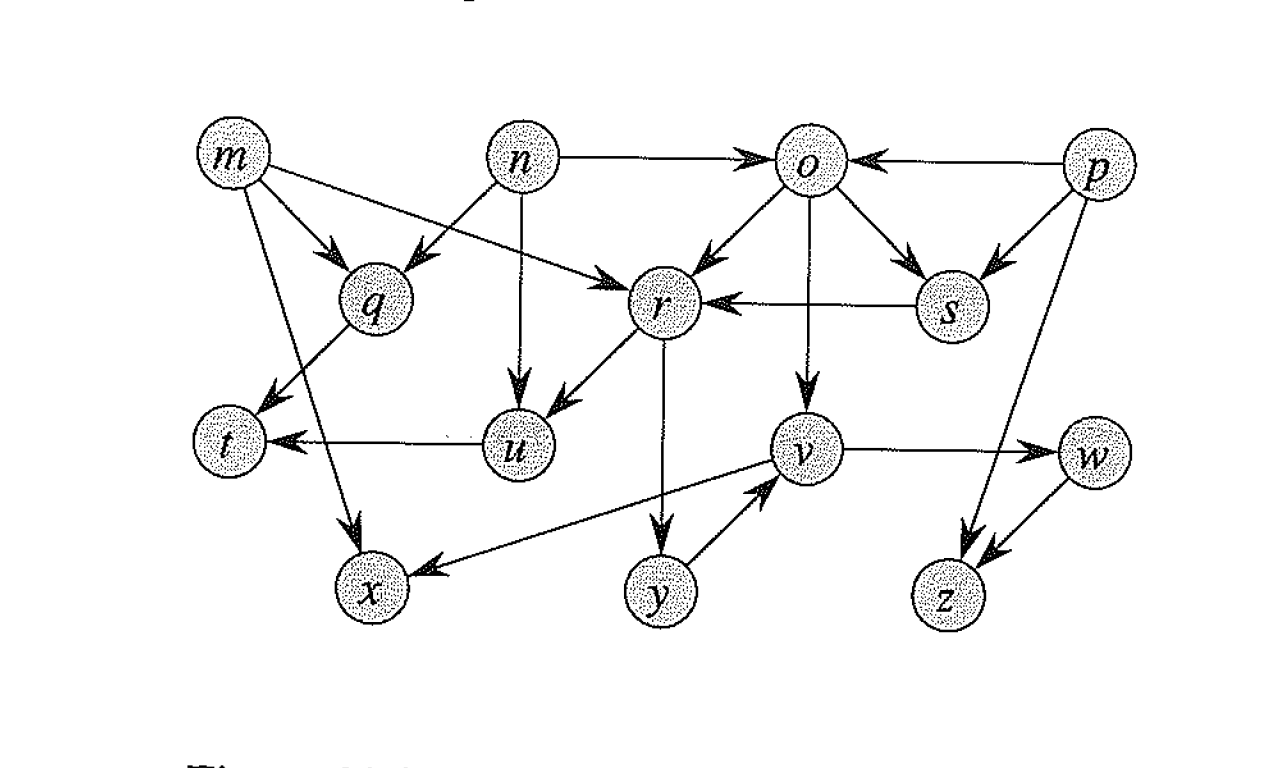 67 of 142
Acykliske Grafer: Topologisk Sortering
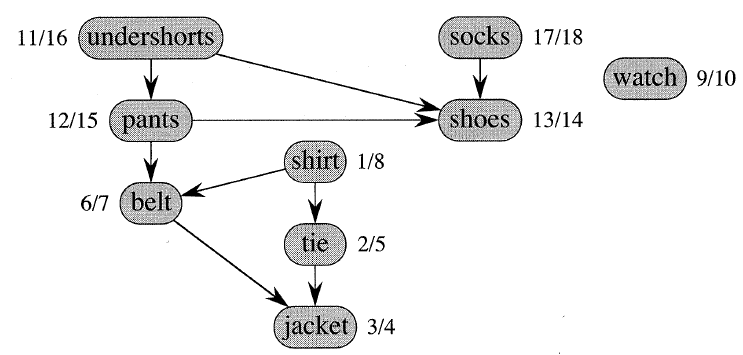 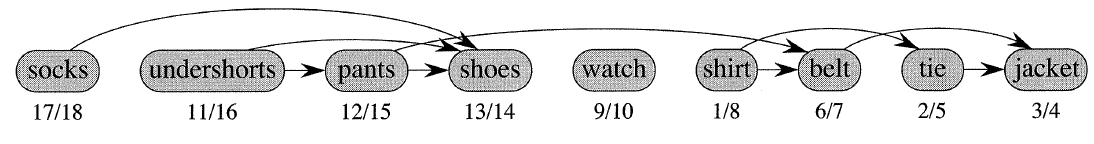 Alle kanter går fra venstre-mod-højre
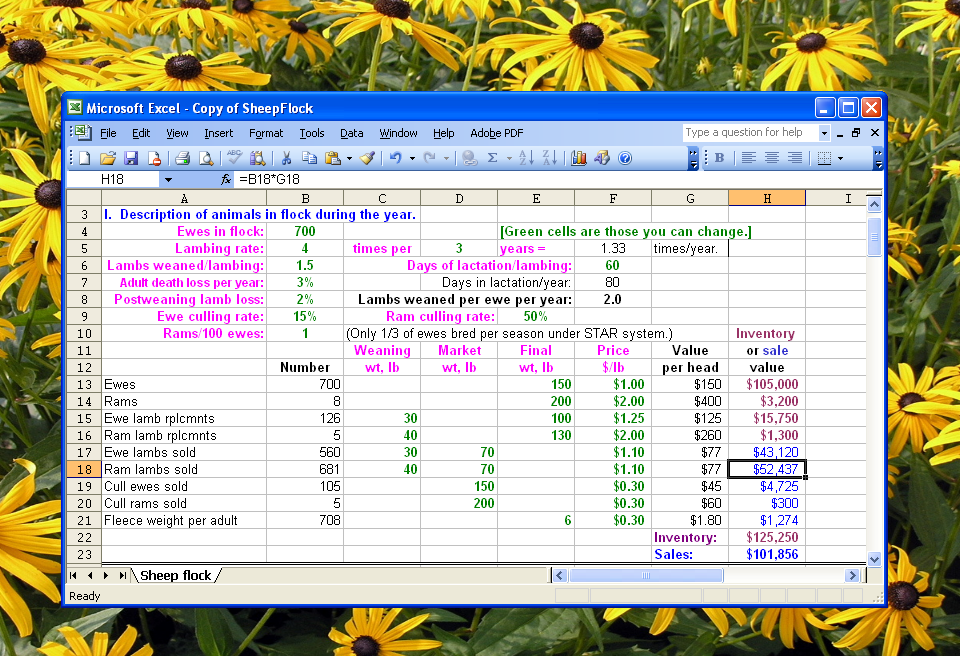 Topologisk sortering  =  en rækkefølge hvor vi kan beregne cellernes indhold
[Speaker Notes: Knuder = celler, Kanter = afhængighed mellem celler]
Hvor mange mulige måder kan man topologisk sortere grafen ?
1
2
3
4
5
6
7
8
9
Ved ikke
b
a
c
d
63 of 142
Kahn 1962
Topologisk Sortering (I)
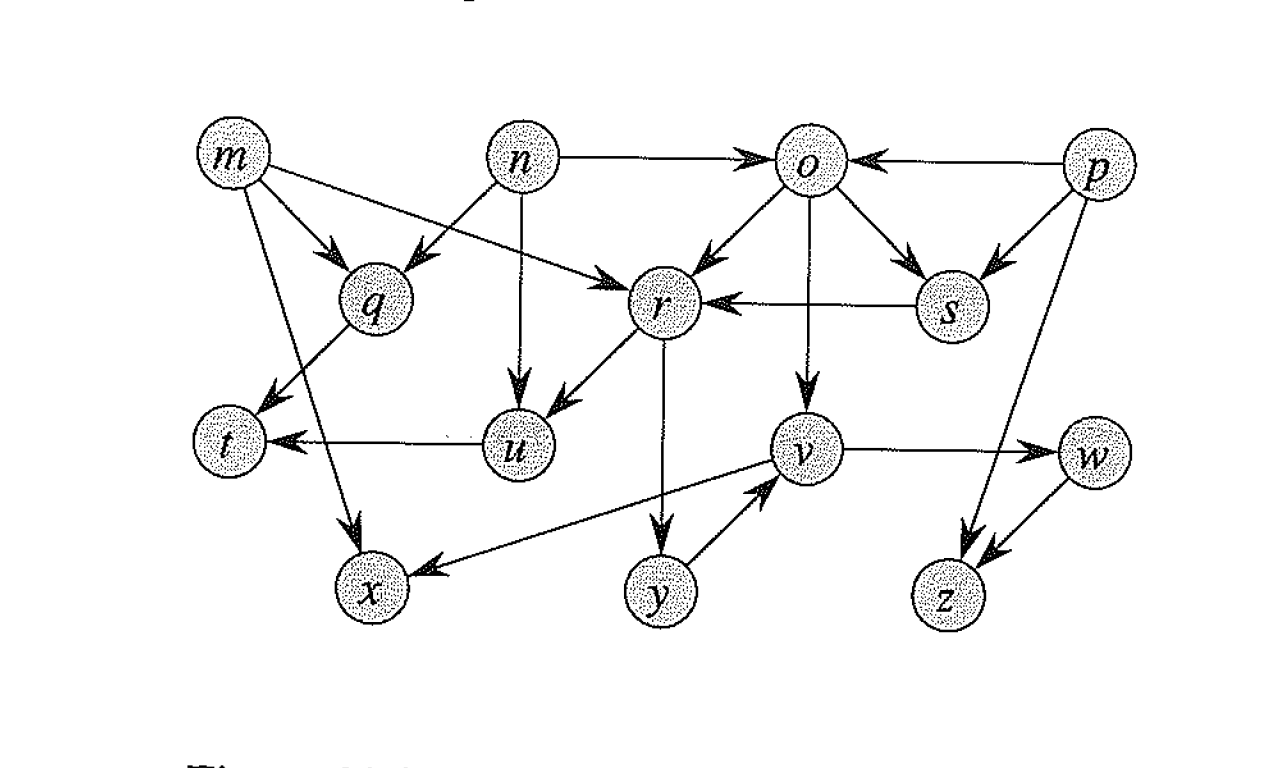 Algoritme: Grådigt slet en knude med indgrad 0 (og udgående kanter), og tilføj knuden sidst i den topologiske orden
Tid O(m+n)
Tarjan 1976
Topologisk Sortering (II)
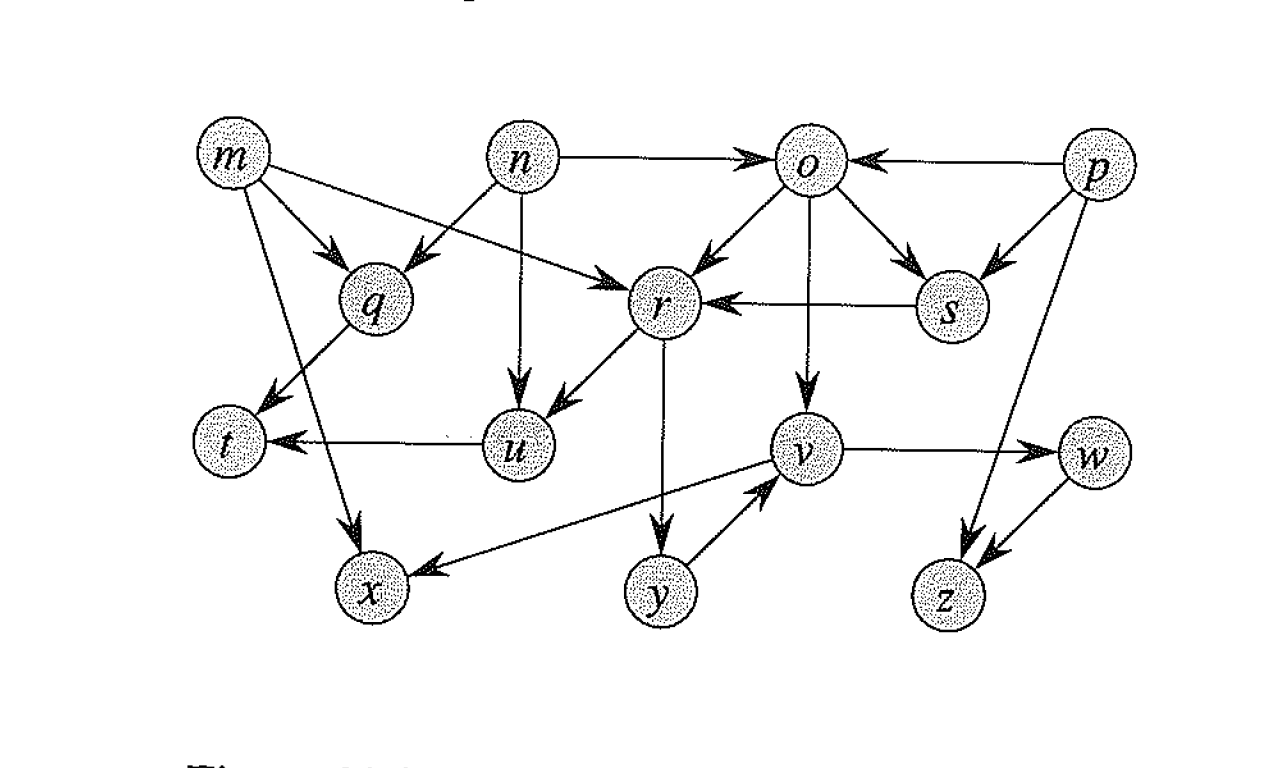 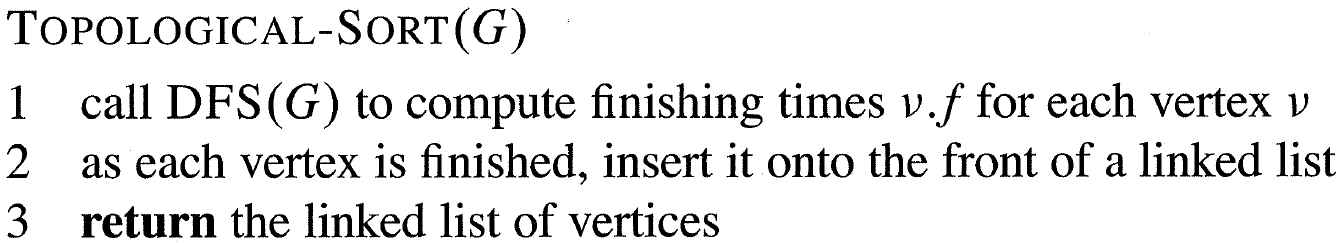 Tid O(m+n)
Sammenhængskomponenter
Opdeling af knuderne i en uorienteret graf i komponenter C1,...,Ck, således at 
u og v er i Ci hvis og kun hvis der er
en sti mellem u og v
C2
C1
C4
u
C3
v
DFS/BFS,tid O(m+n)
Stærke Sammenhængskomponenter
Opdeling af knuderne i en orienteret graf i 
komponenter C1,...,Ck, således at 
u og v er i Ci hvis og kun hvis der både er
 en sti fra u til v og 
 en sti fra v til u
C2
C1
C4
u
C3
v
Antal stærke sammenhængskomponenter ?
1
2
3
4
5
Ved ikke
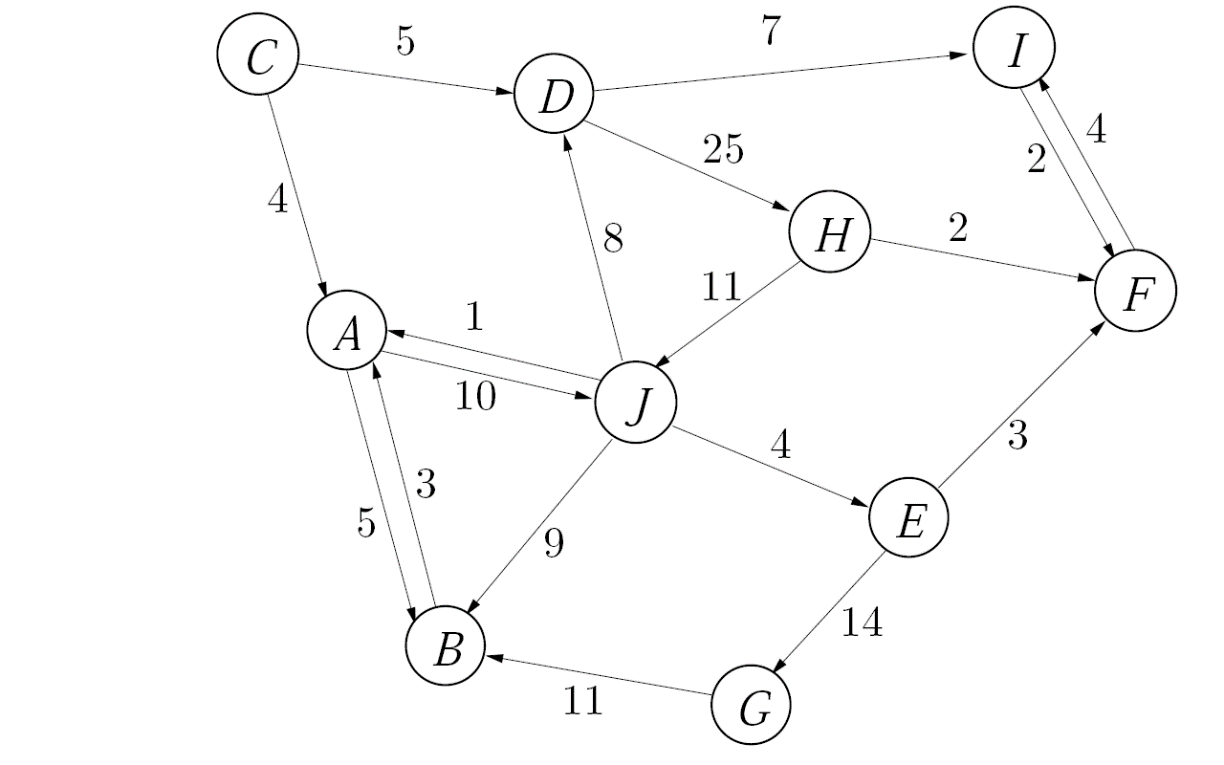 Eksamensopgave 1(d), sommeren 2009
{A,B,D,E,G,H,J}, {C}, {F, I}
68 of 142
Tarjan  1972
Stærke Sammenhængskomponenter
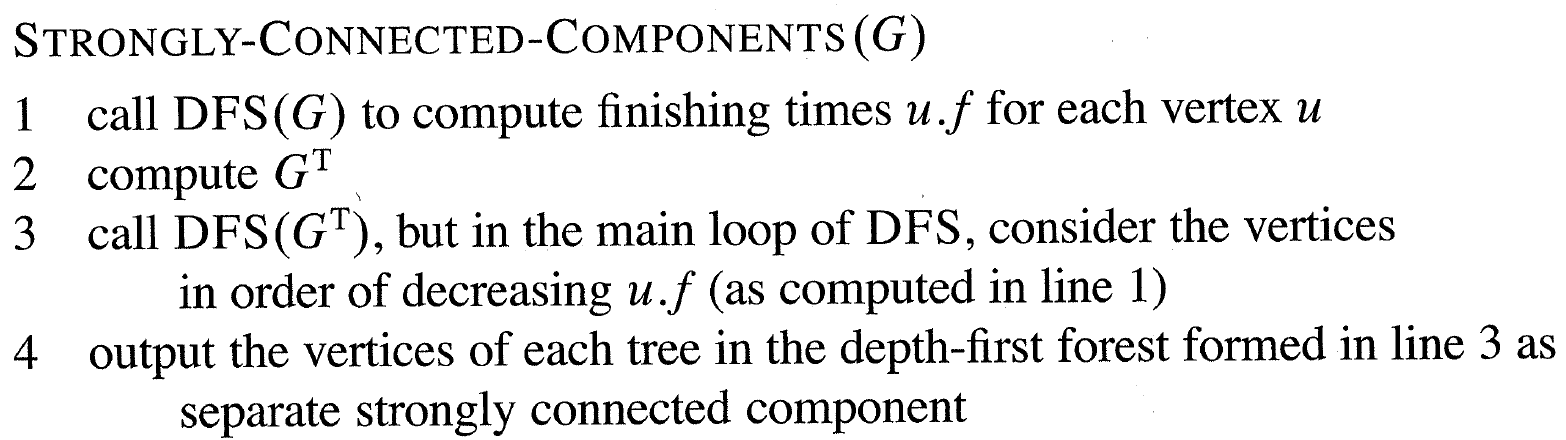 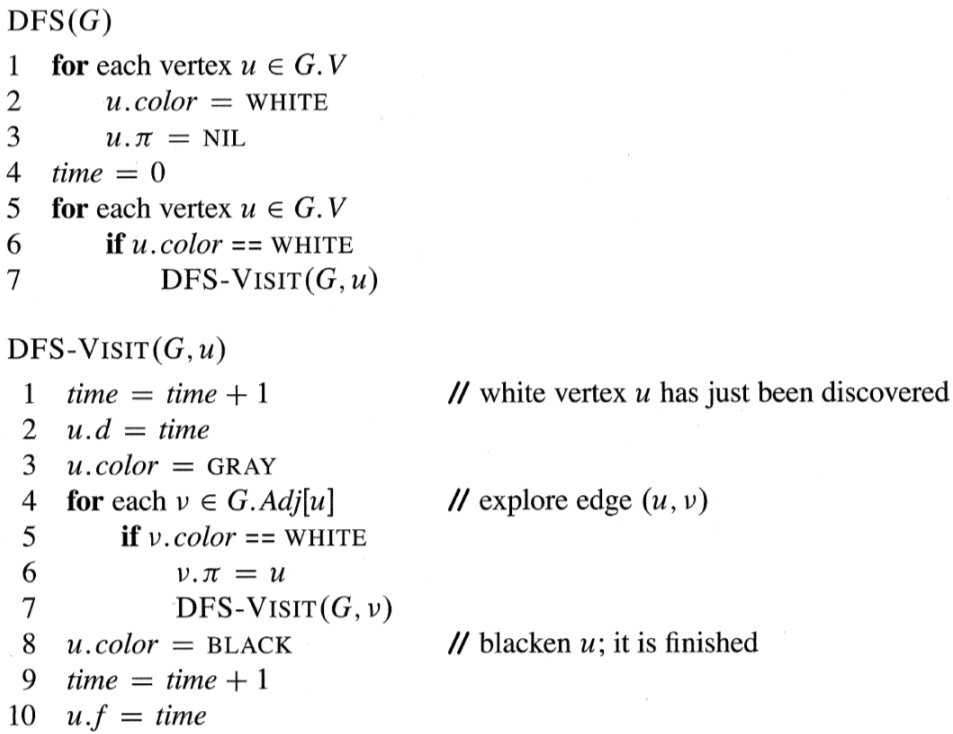 Tid O(m+n)
Stærke Sammenhængskomponenter
DFS trækanter mellem to stærke sammenhængs-komponenter
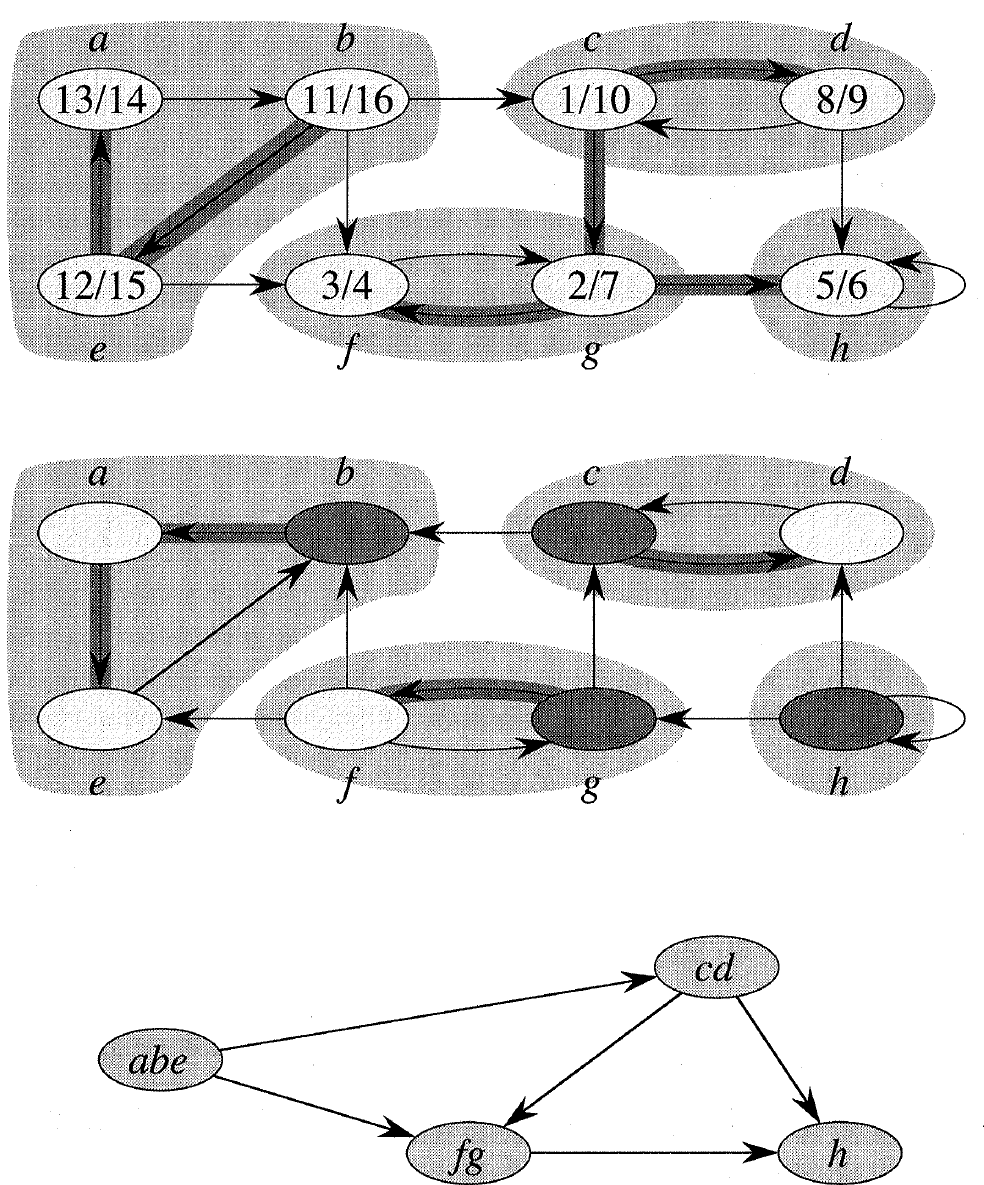 G
De største finising tider i hver komponent udgør en (omvendt) topologisk sortering af komponenterne
GT
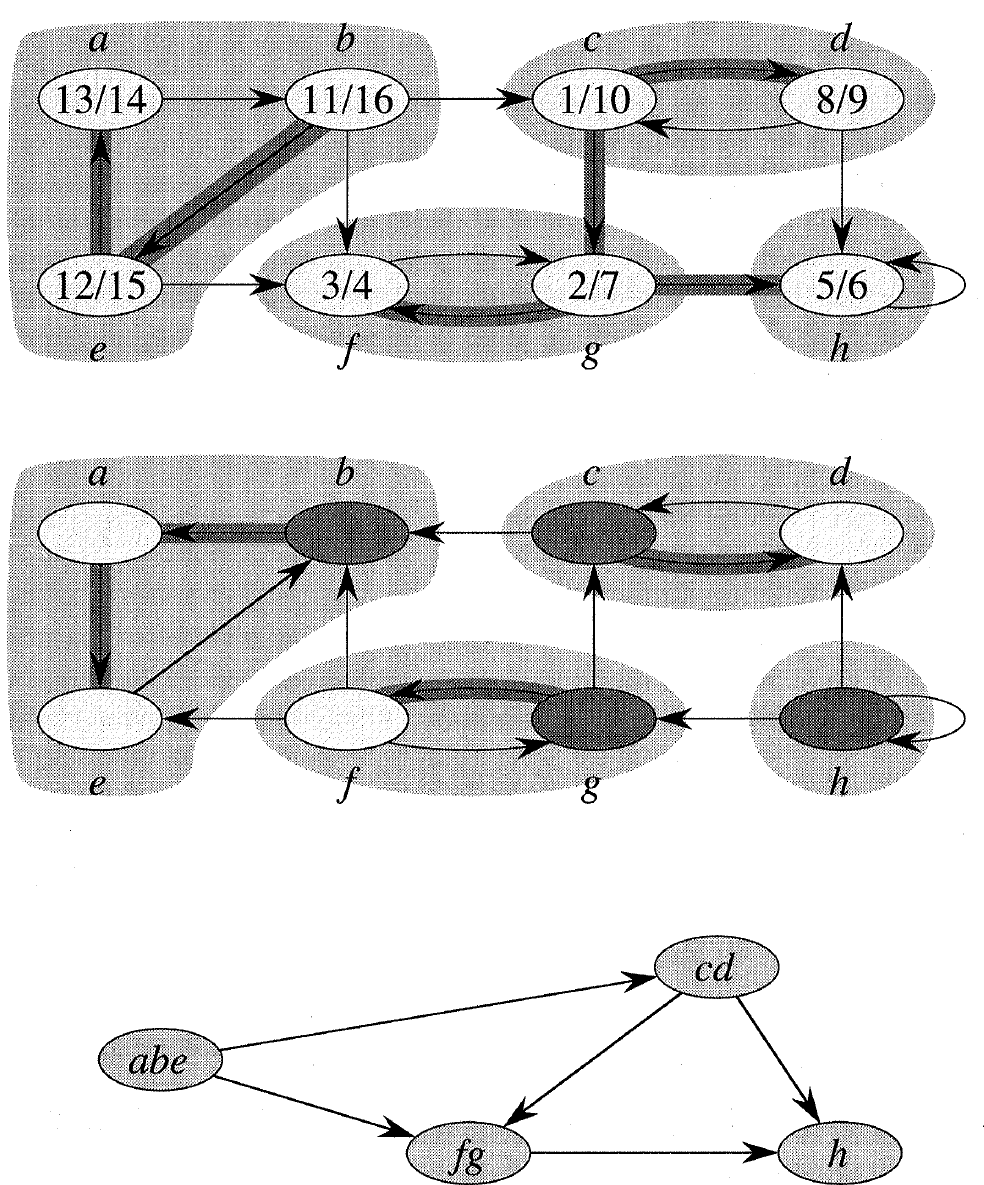 Tid O(m+n)
[Speaker Notes: Observation: For den første knude v man søger i en komponent, gør man ikke v færdig (finising time) før man rekursivt har besøgt alle knuder og komponenter man kan nå fra denne knude (enten efter eller før man starter med at besøge v).]